Our mission is to ensure an employer demand-driven world class workforce system aligned with economic development, education and the community
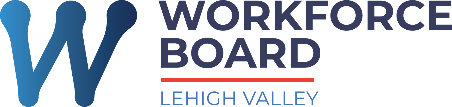 Workforce Snapshot
Mix of Industry Employment for Lehigh Valley
 (Quarterly Census Employment and Wages, 2019 Annual Averages )
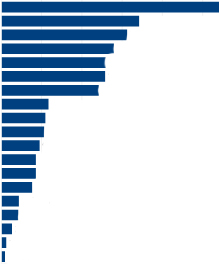 Sources: Bureau of Labor Statistics (BLS), U.S. Census, PA Center for Workforce Information & Analysis (CWIA)
1
1
Job and Labor Market Data
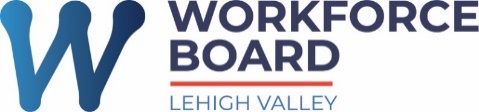 Unemployment Rates
United States 	       6.3%     (published February 5)
Pennsylvania	       6.7 %     (published January 22)
Lehigh Valley 	       6.5 %     (published February 2)
Unemployment Compensation Claims17,300 Lehigh County and Northampton County ClaimsBased on Four-Week Average as of January 16, 2021
2
Unemployment Compensation Claims by County
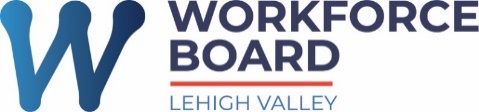 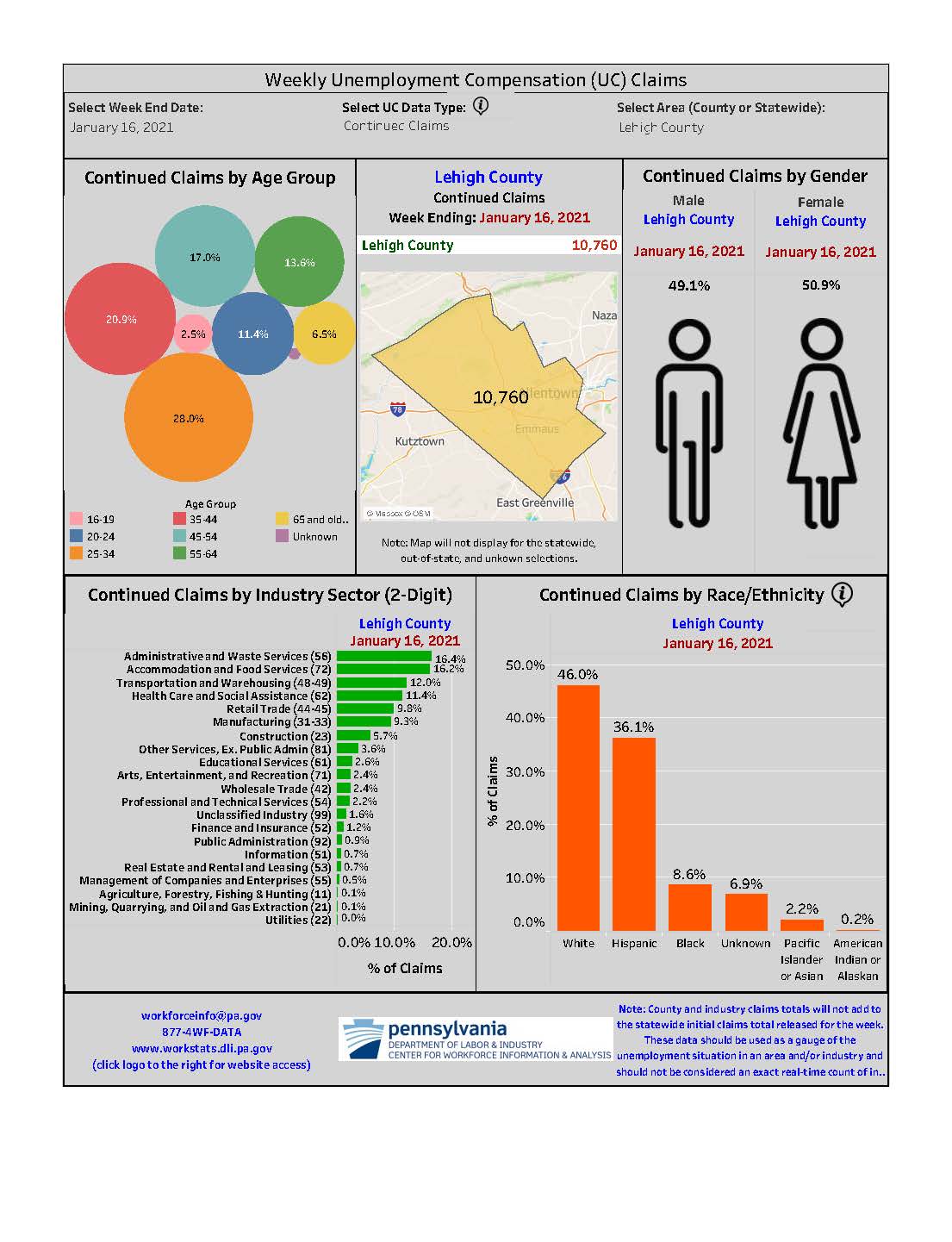 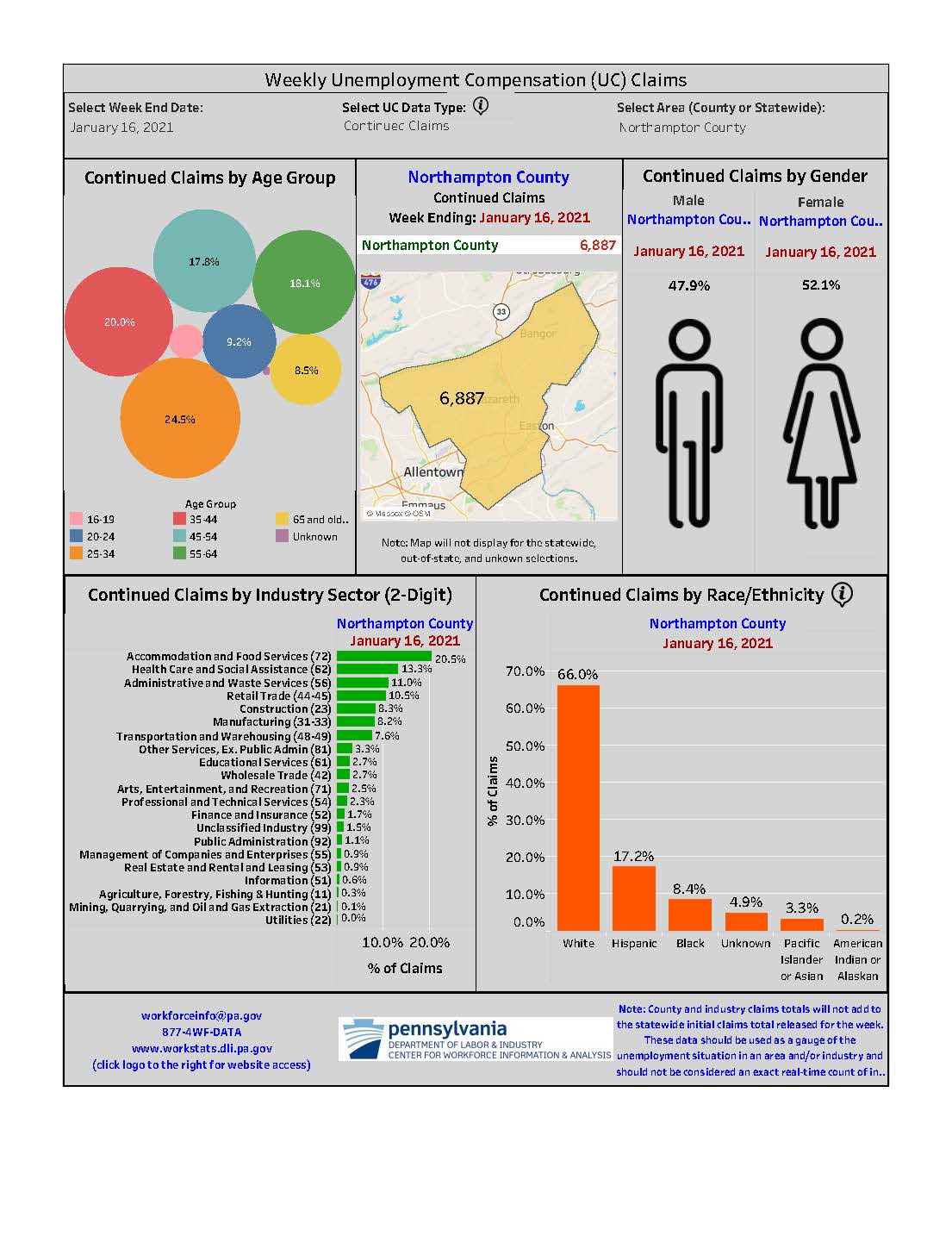 3
UC Exhaustees by County
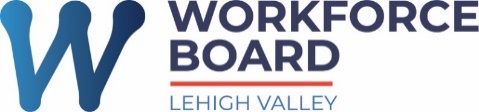 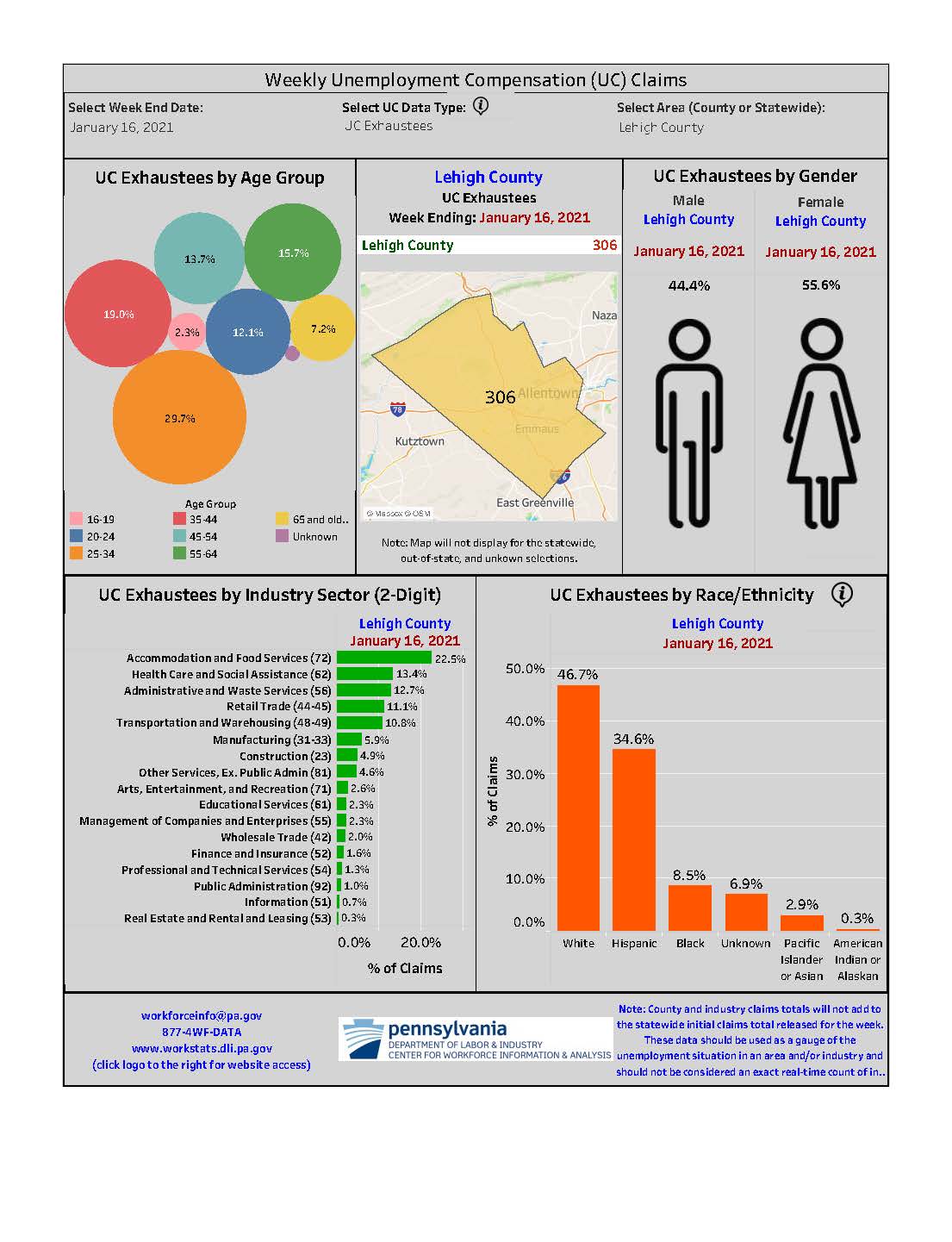 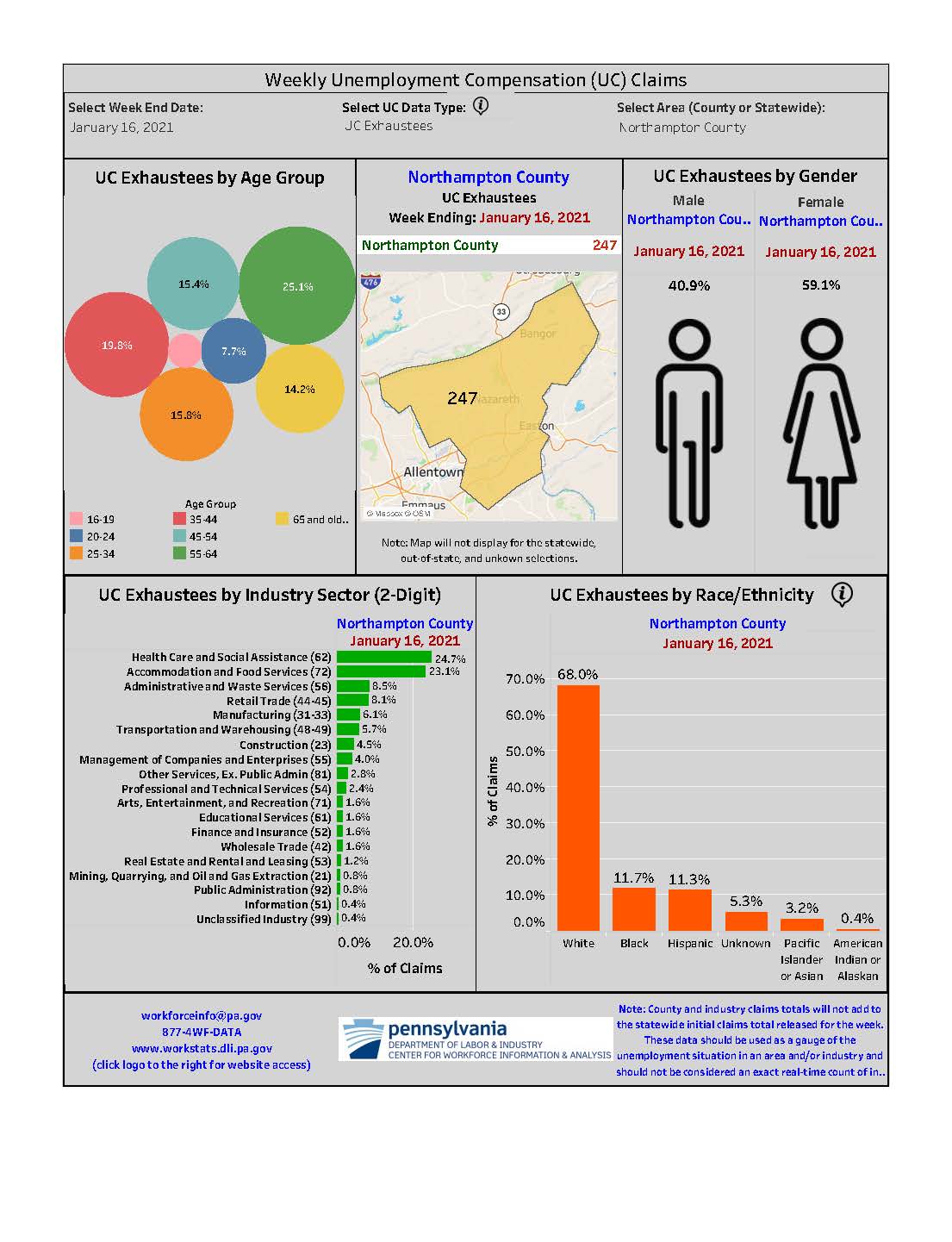 4
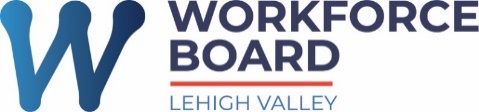 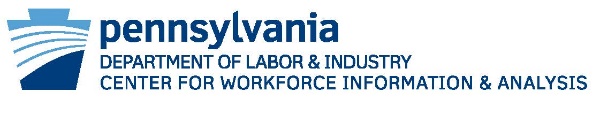 Occupational Employment 2018 to 2028 Long Term Projections
5
PA Center for Workforce Information and Analysis
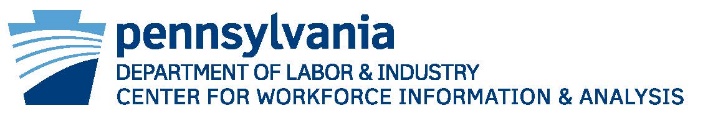 Lehigh Valley Data – Lehigh and Northampton Counties
674,232  Total Population
347,500  Labor Force
324,900  Employed full and/or part-time
  22,600  Unemployed (actively seeking employment)
  17,300  Unemployment Compensation (4-week average)
162,158  Medical Assistance
    1,554  Cash Assistance
  91,991  Supplemental Nutrition Assistance Program
$25,750  Poverty Level Family of Four

  98,317  K-12 students
    7,464  High school graduates
    5,518  College-bound students
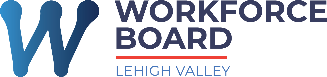 6